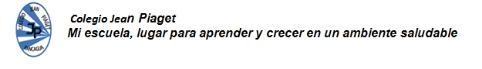 Rancagua , 25 de Mayo, 2020 PLANIFICACIÓN PARA EL AUTOAPRENDIZAJESEMANA 9   DEL    25 de MAYO     AL    29 DE MAYO 2020
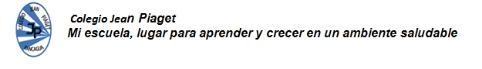 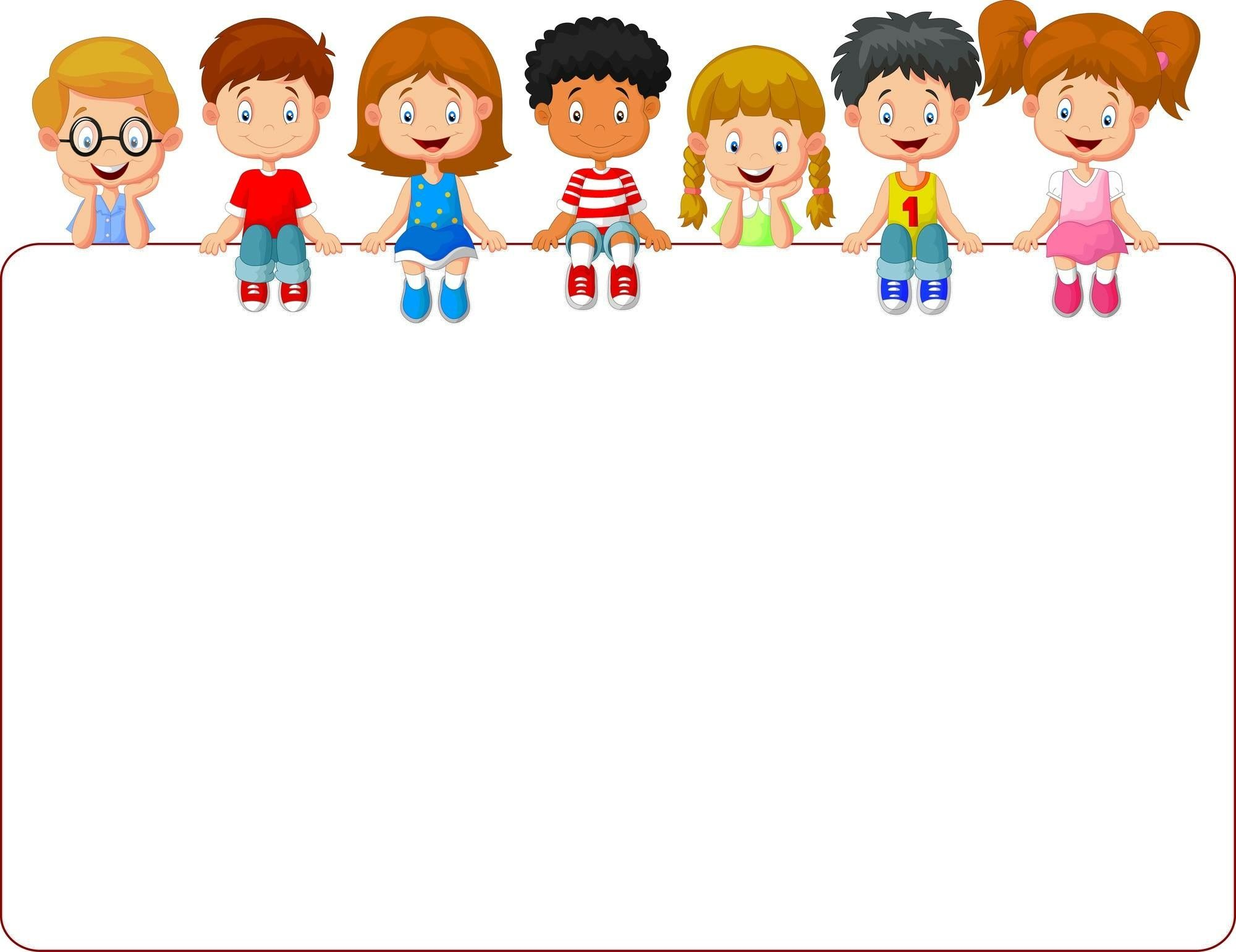 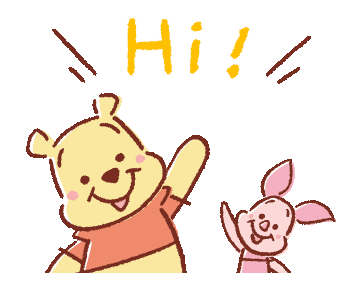 Recomendaciones
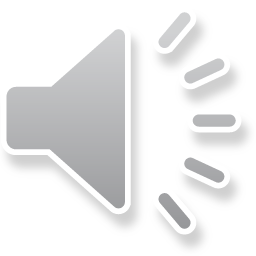 No imprimas esta presentación, pues este power point te servirá para retroalimentar lo aprendido.
Puedes tomar apuntes en tu cuaderno si es necesario.
De no poder escuchar los audios de esta presentación, te recomiendo descargar la aplicación WPS Office.
Al finalizar esta presentación  debes ingresar al link sugerido y responder la evaluación que será formativa.
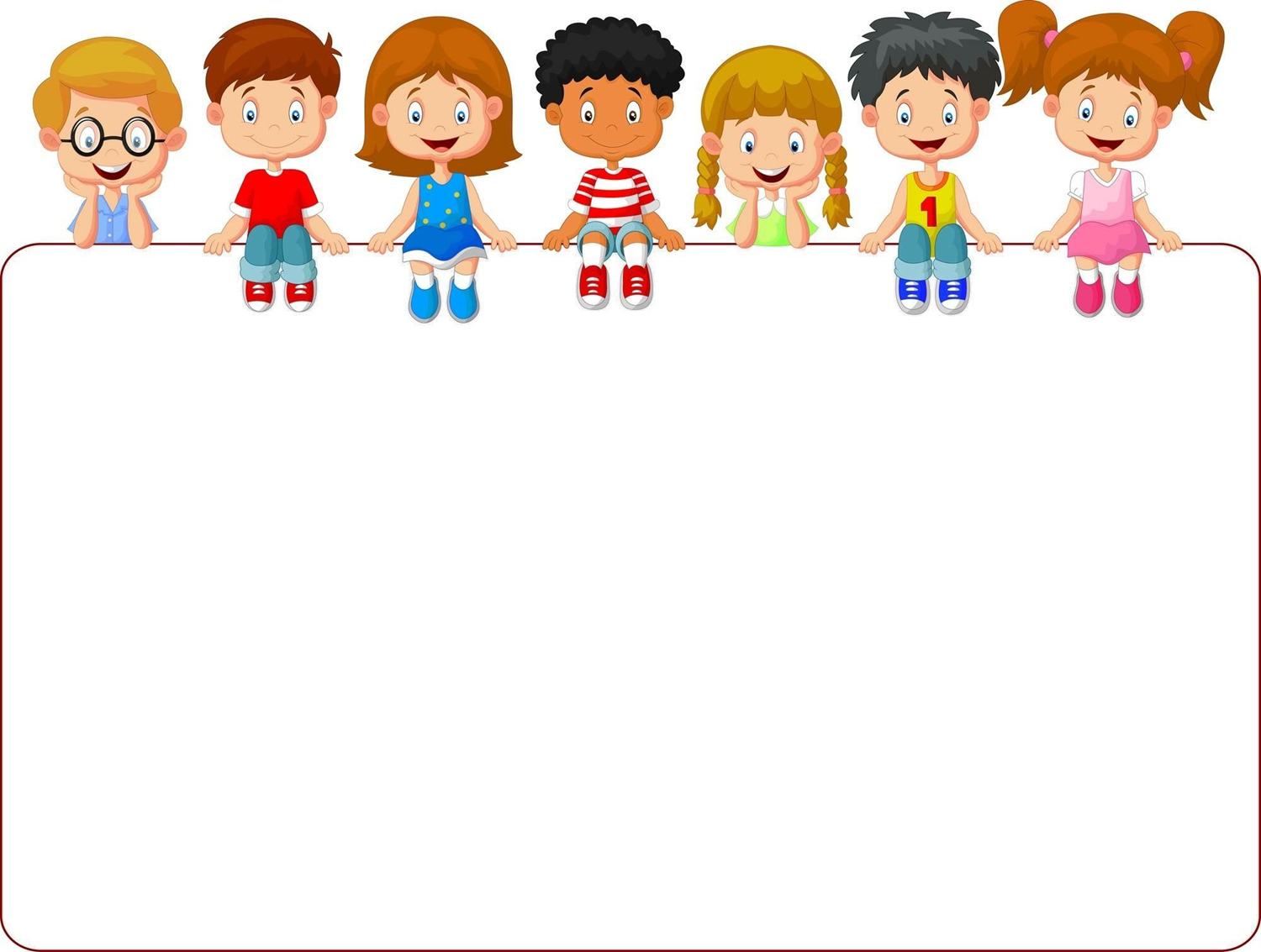 Datos:
Operatoria:
Respuesta:
PROBLEMA DEL DÍA
Resuélvelo en tu cuaderno
Patricio ha leído 78 páginas de un libro y Cristina 63 páginas.
¿Cuántas páginas menos que Patricio ha leído Cristina?
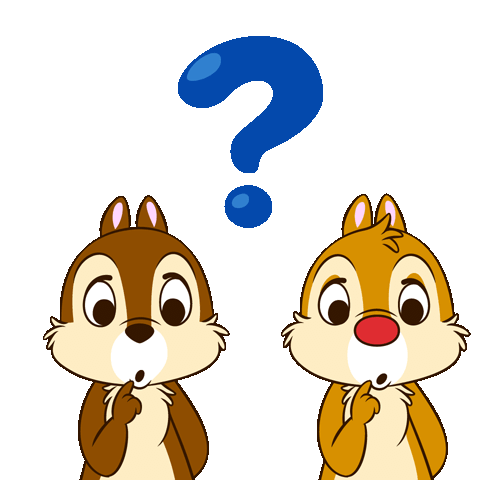 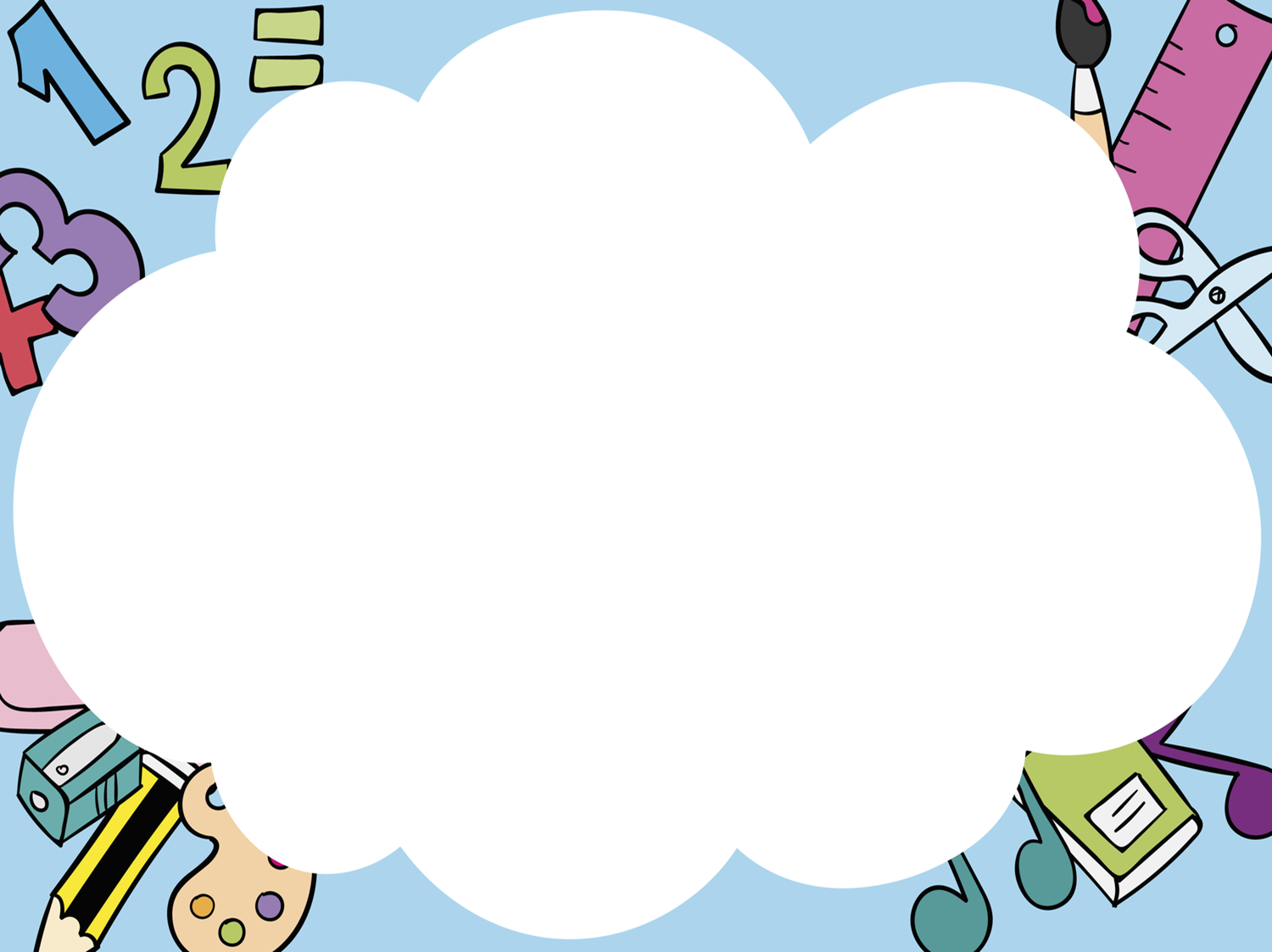 Para comenzar la clase y activar tus conocimientos, responde en forma oral, las siguientes preguntas:
¿Qué hemos trabajo durante este mes?
¿Qué contenidos les ha costado comprender? 
¿Qué contenidos les ha sido fácil aprender?
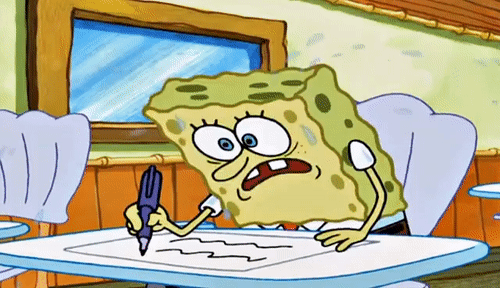 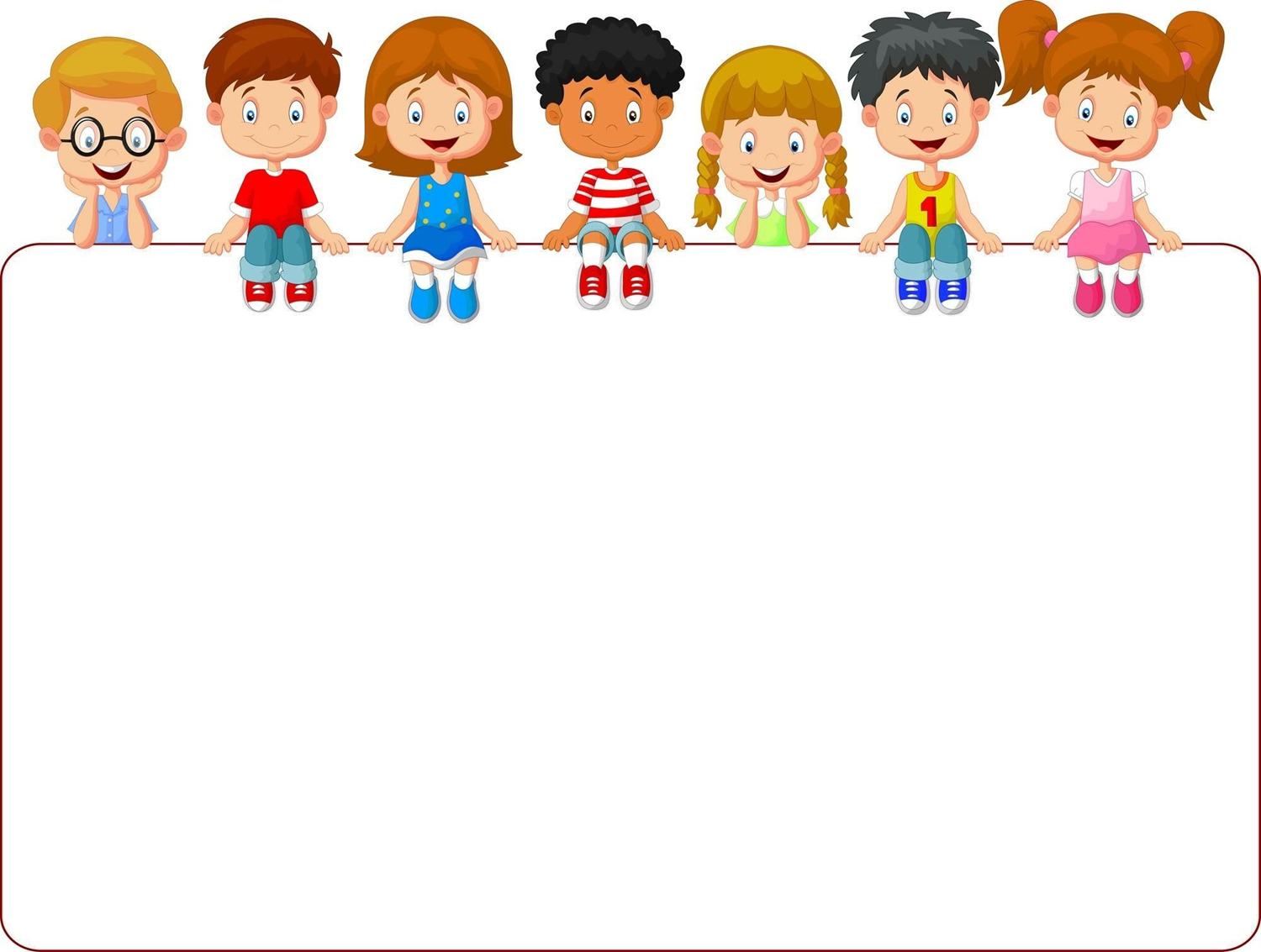 Recordemos
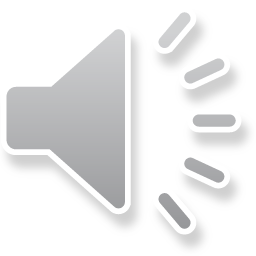 Ordenar números
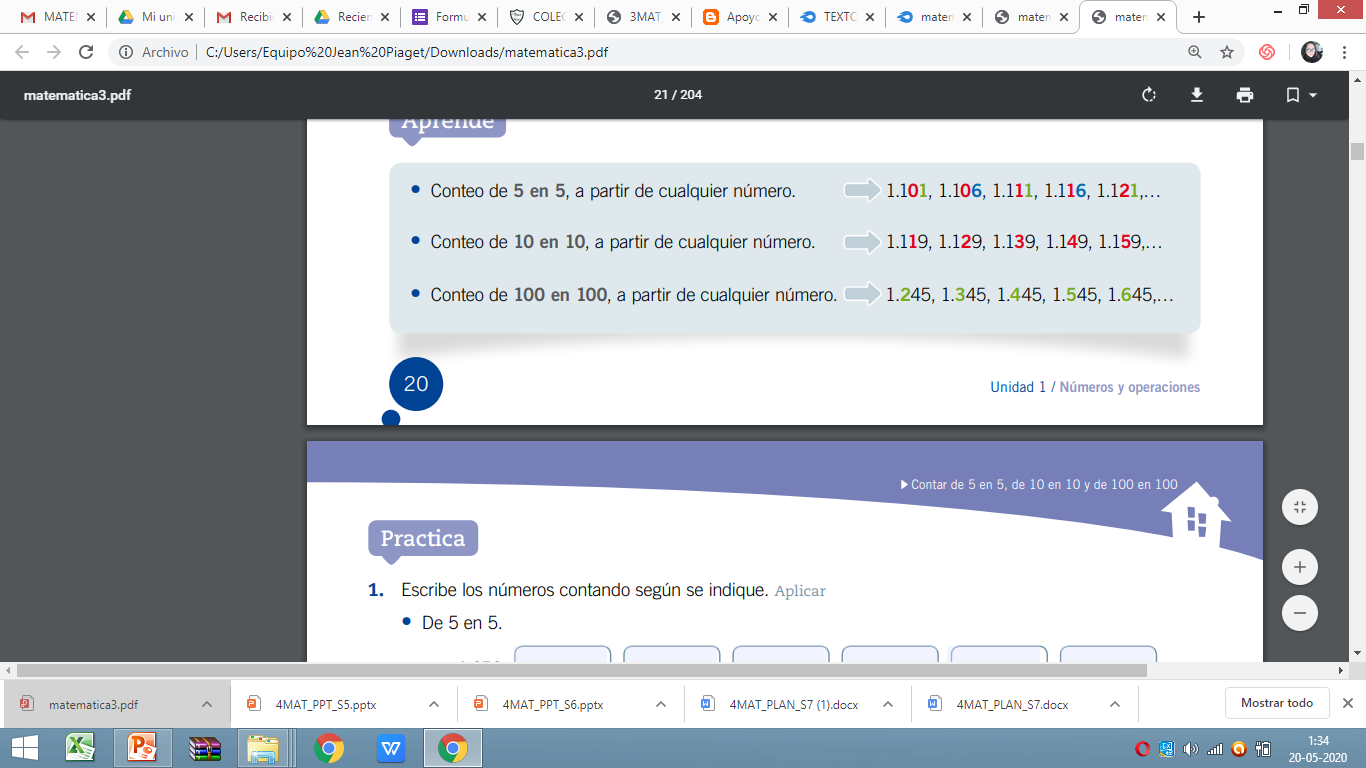 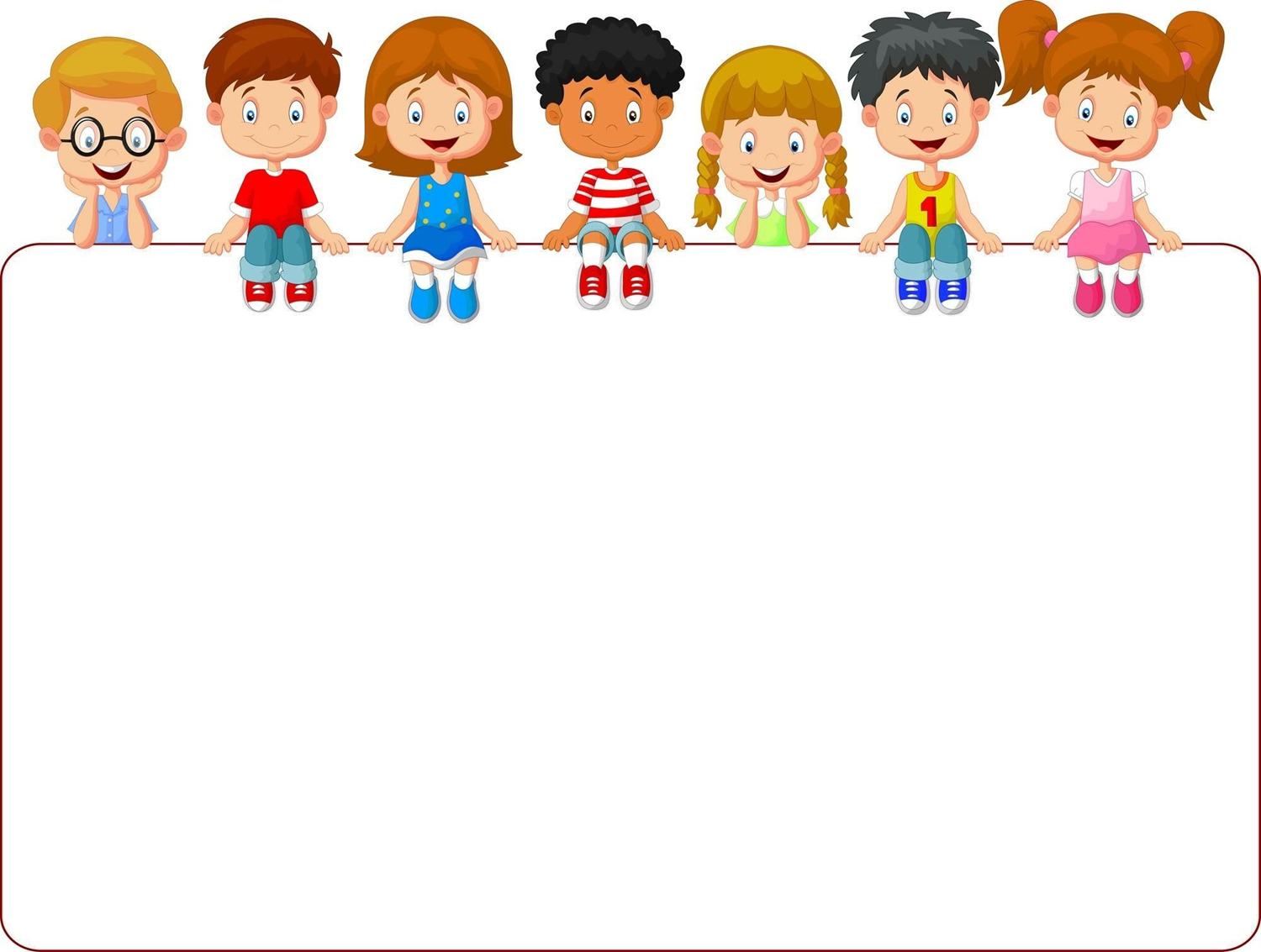 Recordemos
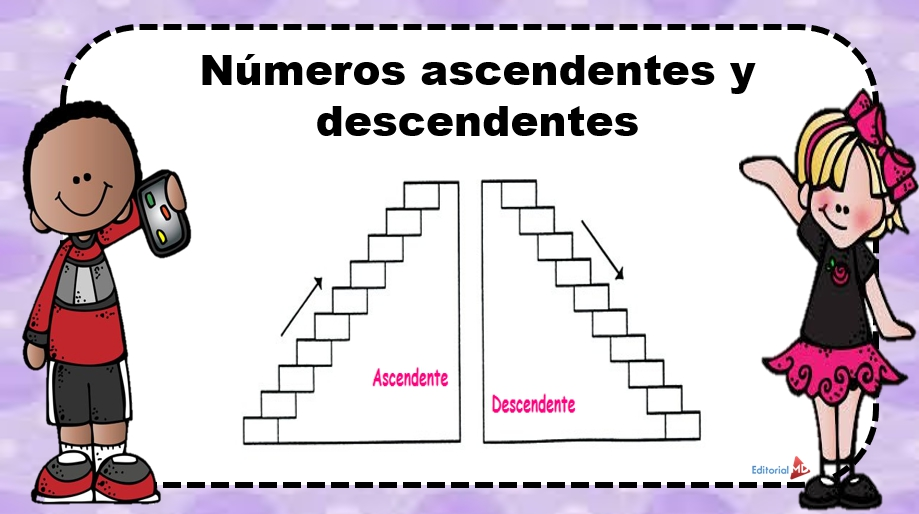 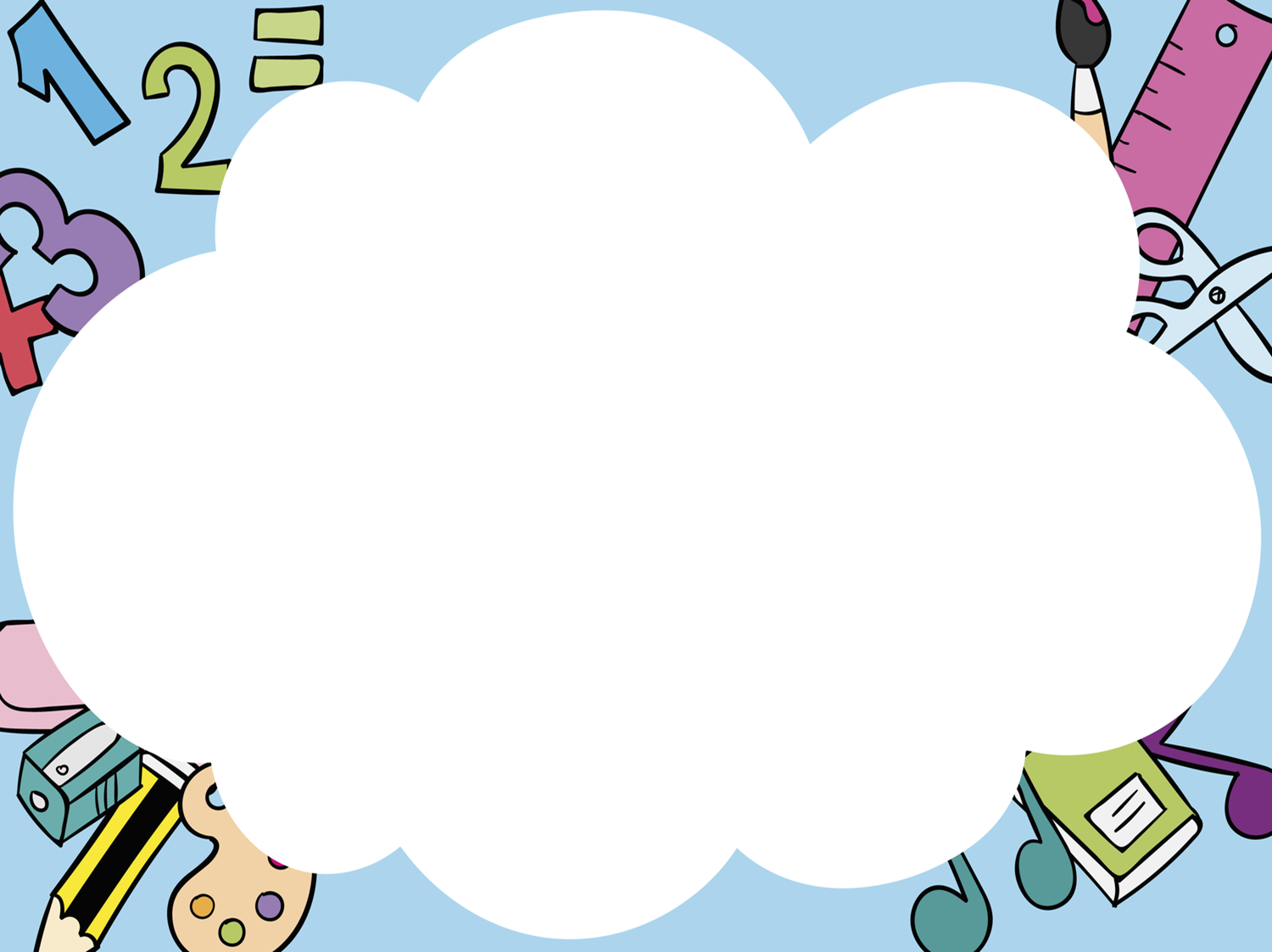 Recordemos
Contando diversas cantidades
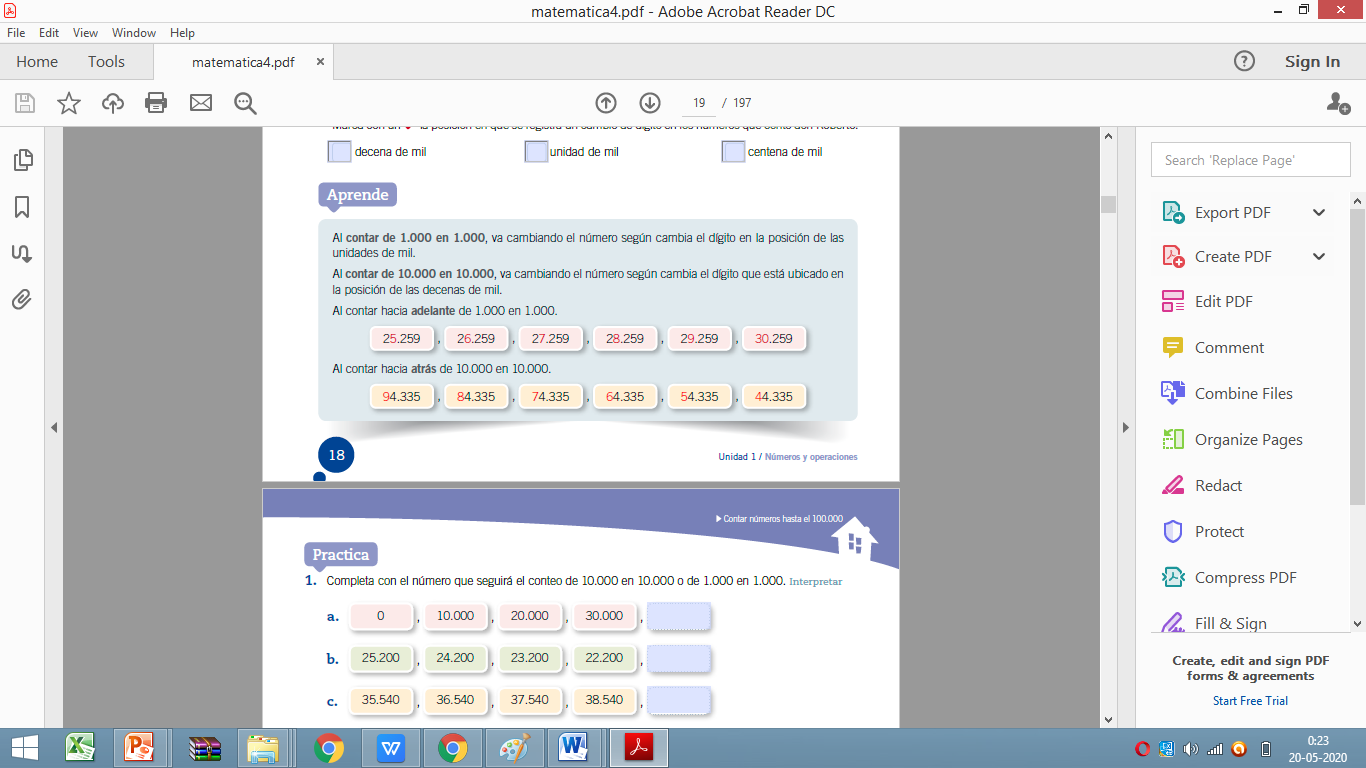 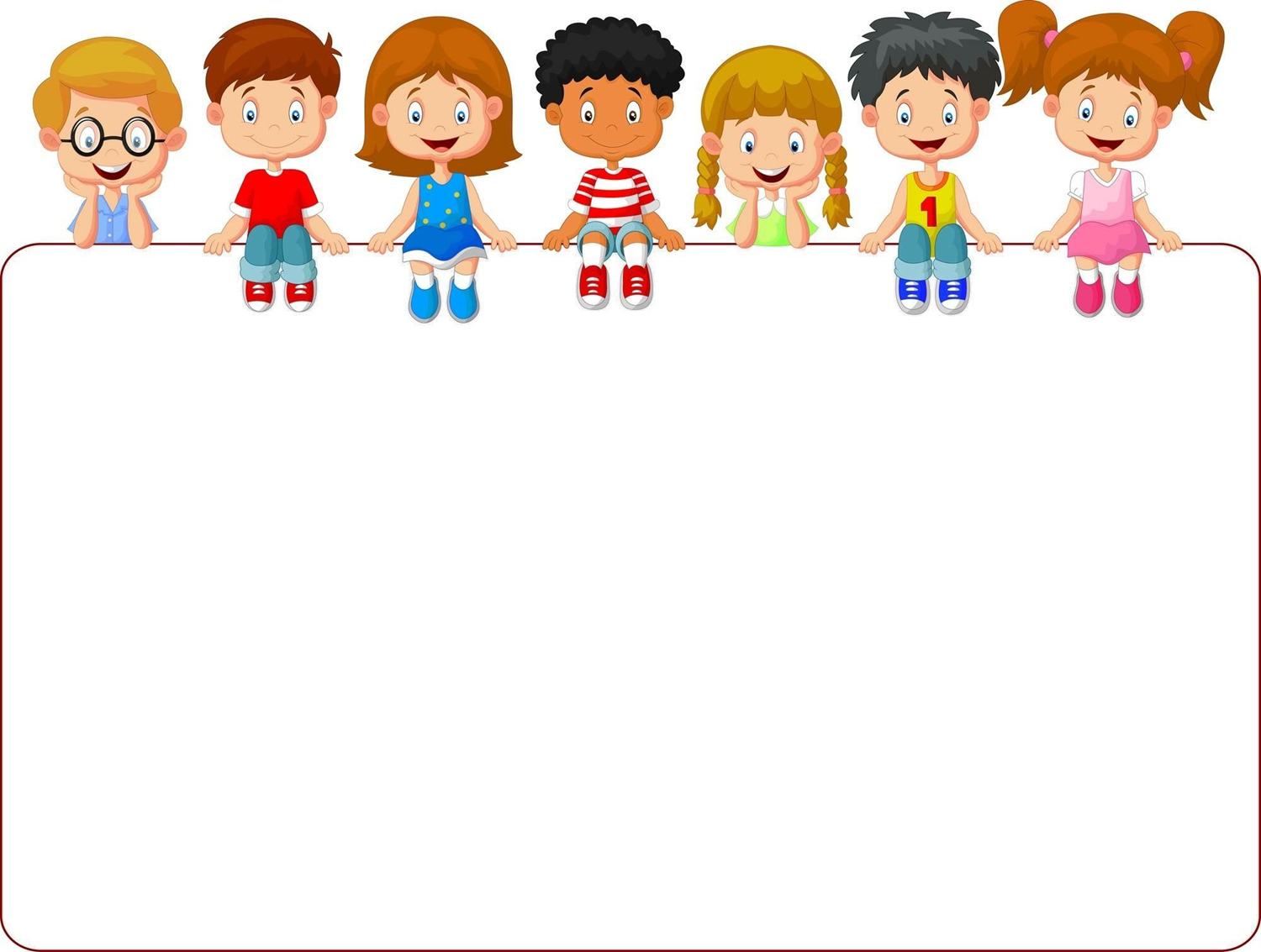 Recordemos
Otra forma de ordenar y comparar números es con ayuda de una recta numérica
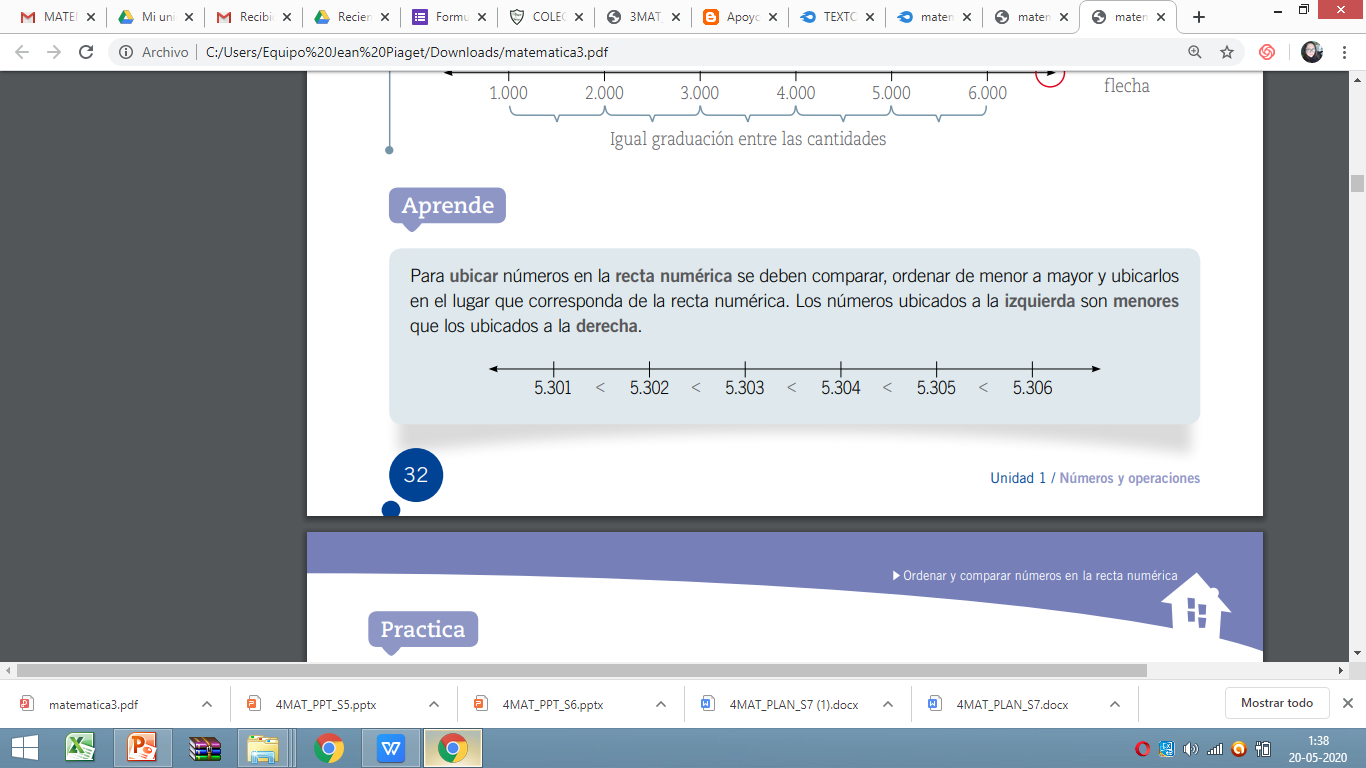 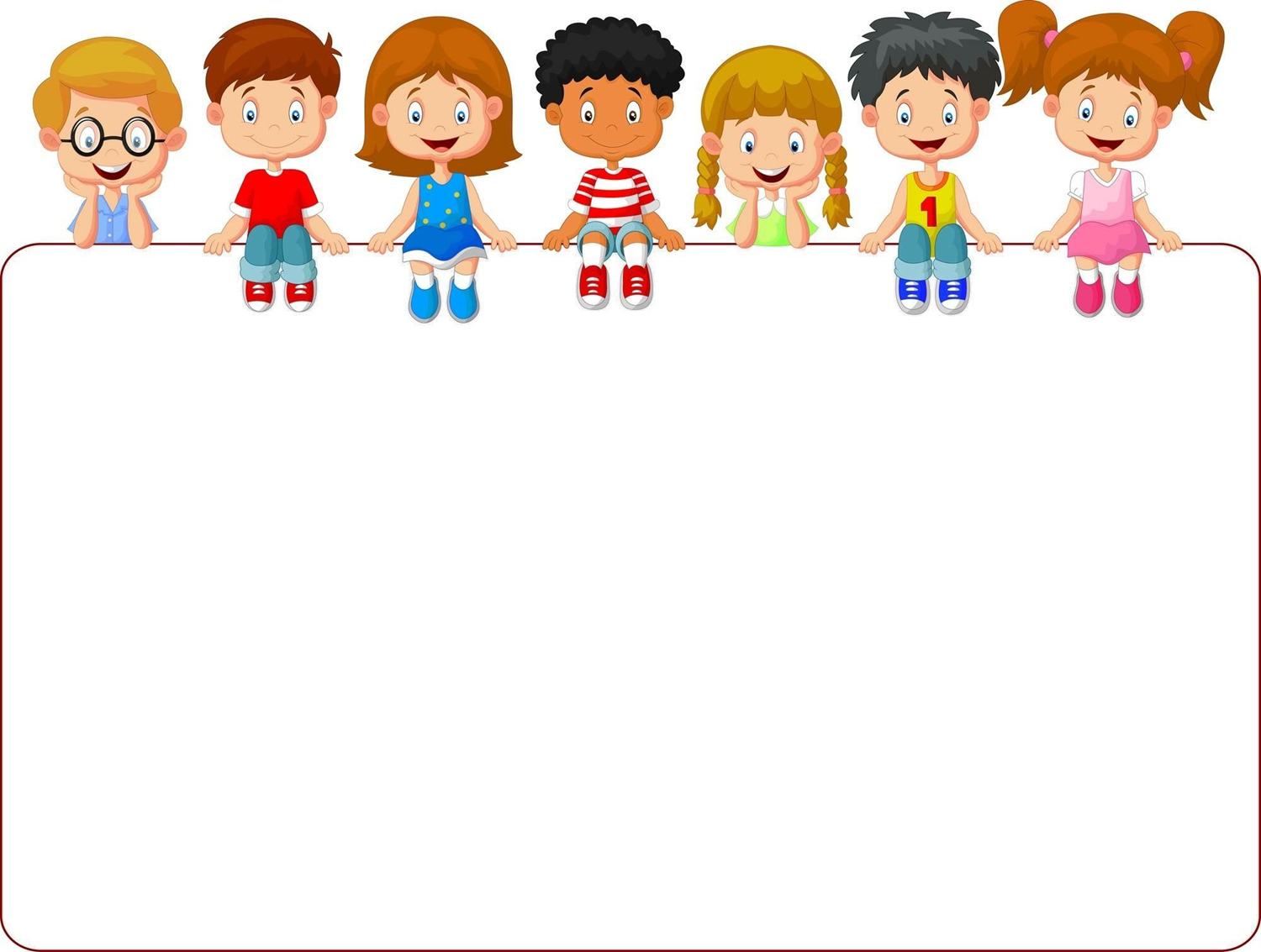 Recordemos
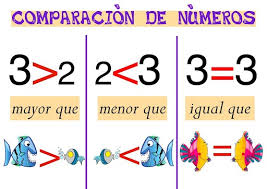 ALGUNOS SÍMBOLOS QUE NOS SIRVEN PARA COMPARAR NÚMEROS
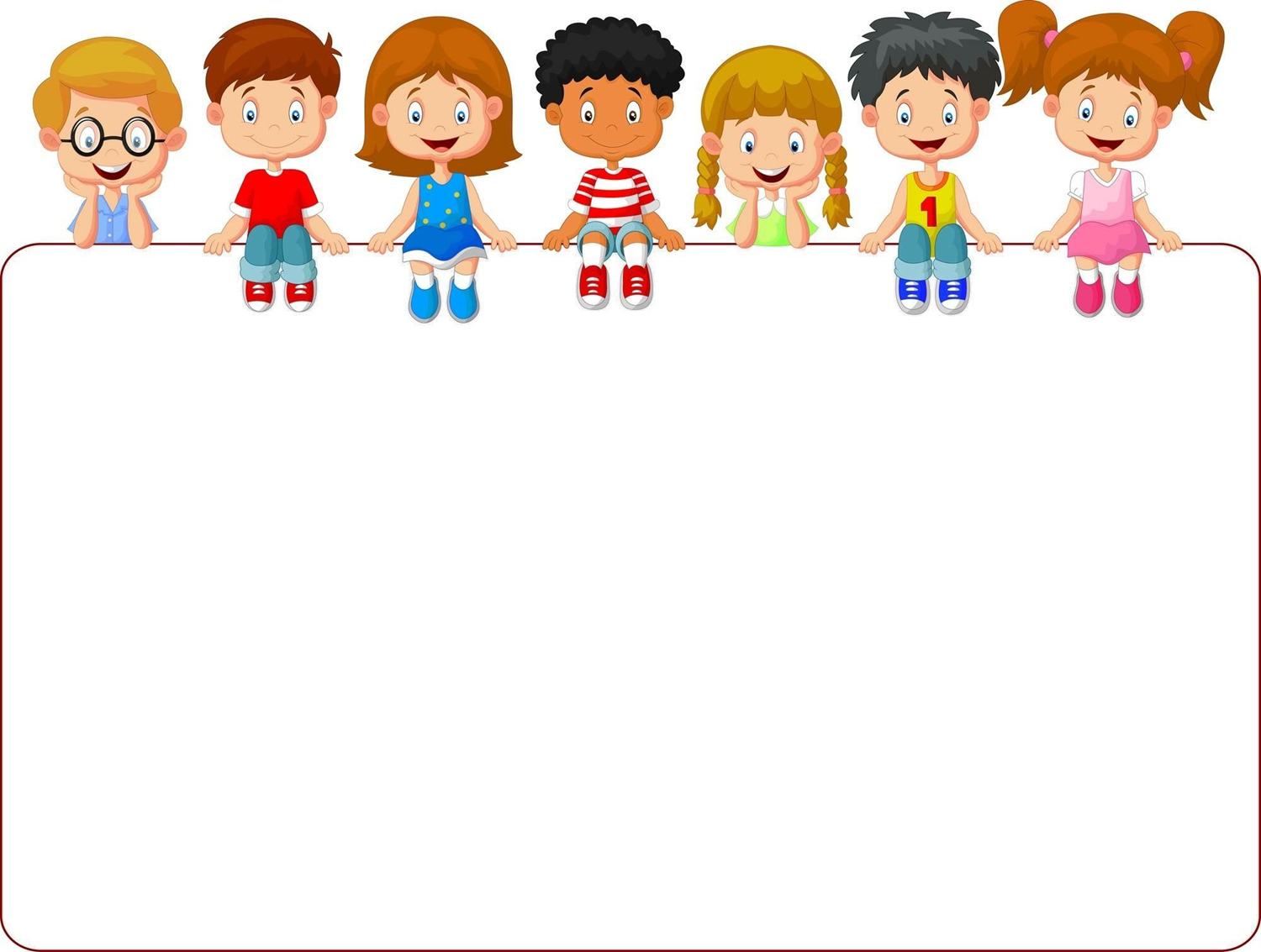 Recordemos
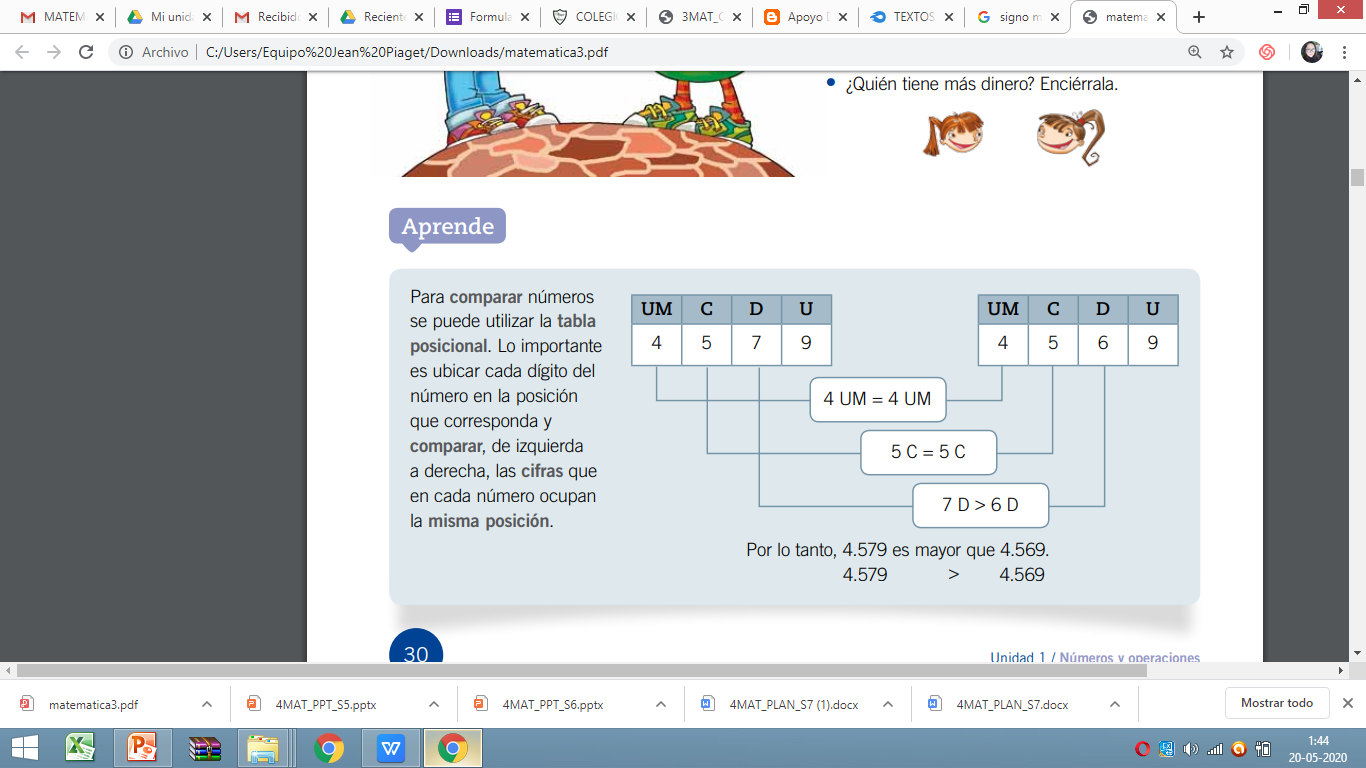 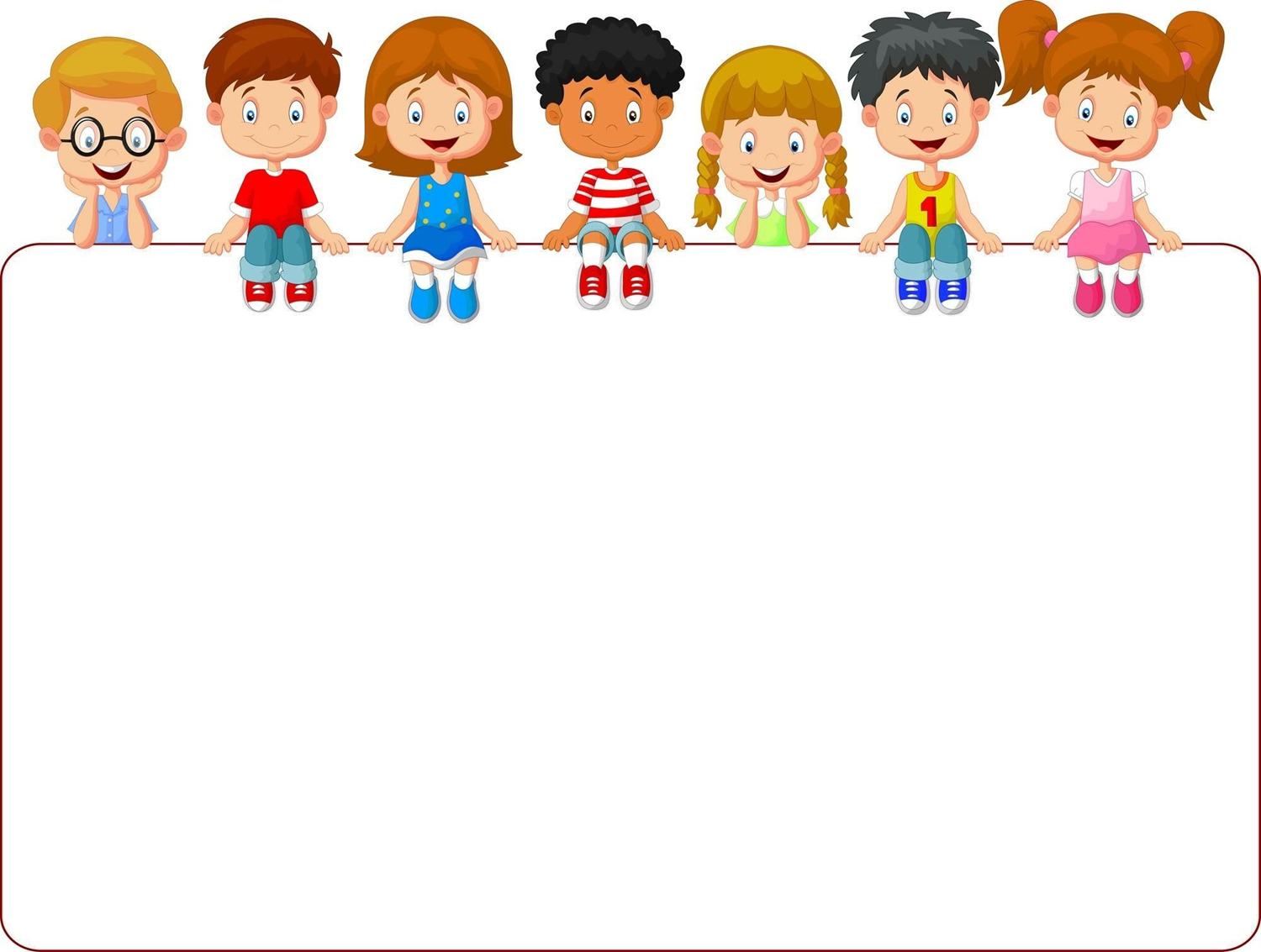 Recordemos
VALOR POSICIONAL
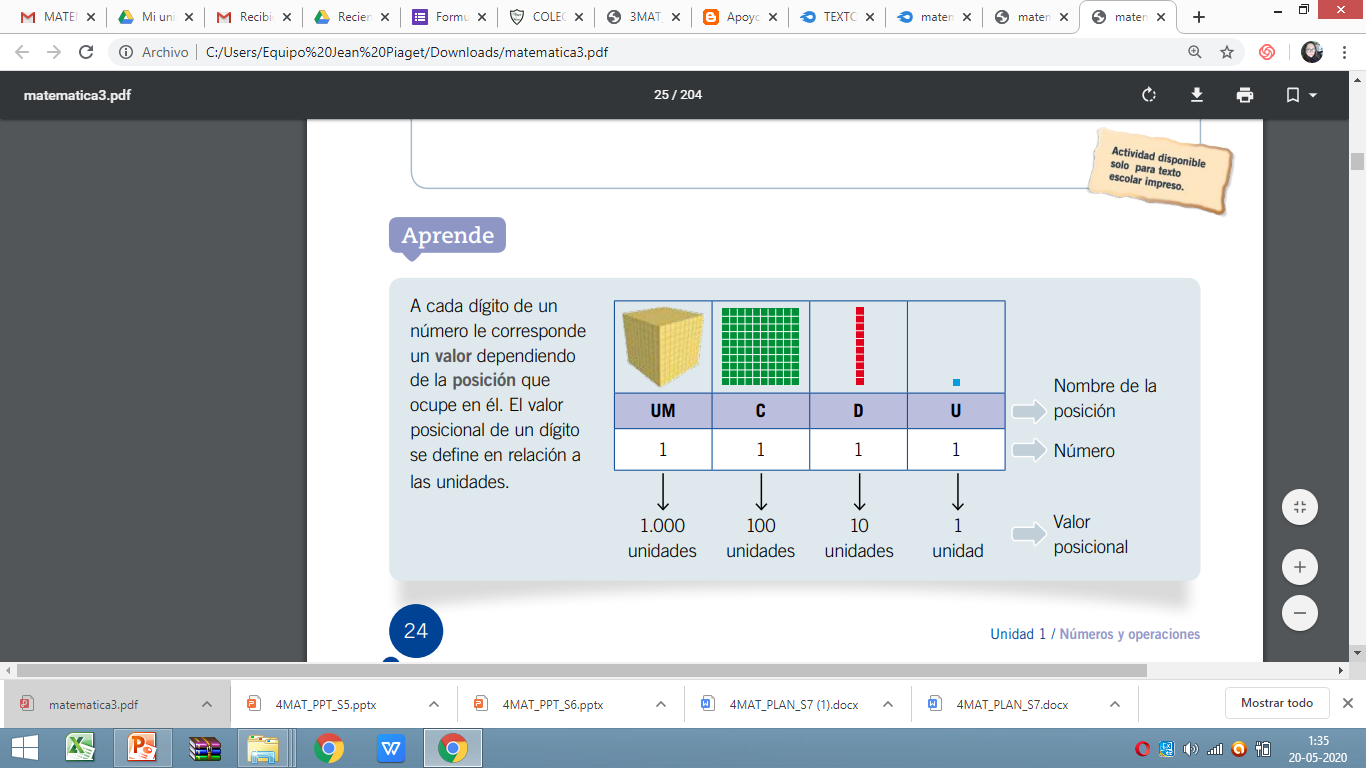 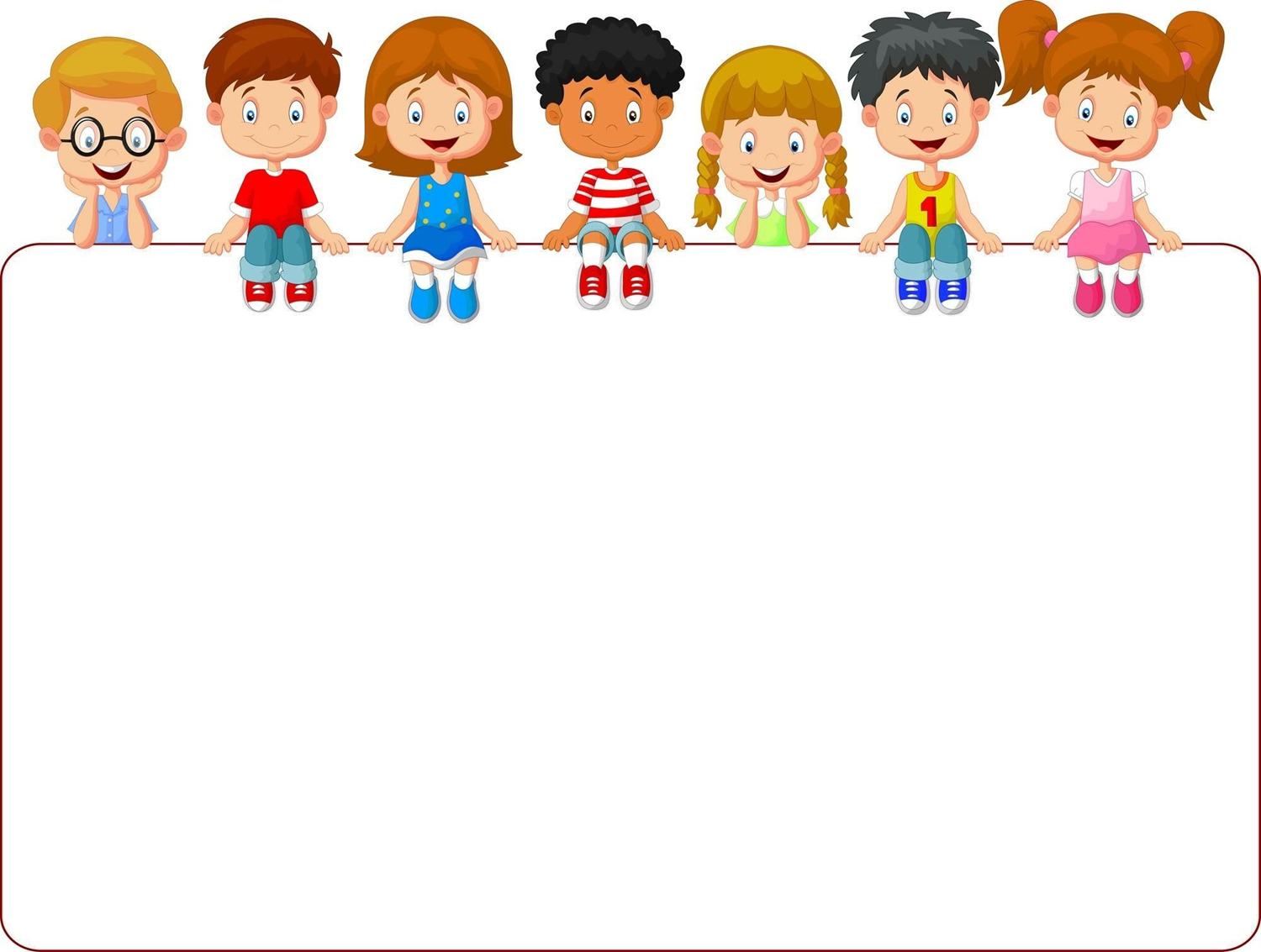 Recordemos
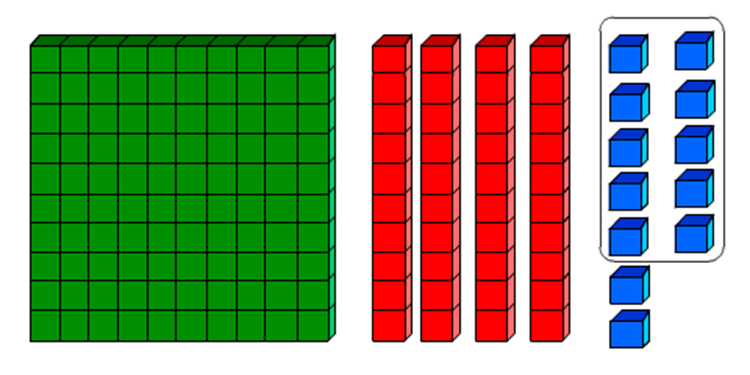 Bloques de base 10
UNIDAD(U)
Representa el 1y le llamaremos  CUBO
CENTENA (C)
Representa el 100 y le llamaremos  PLACAS
DECENA(D)
Representa el 10 y le llamaremos  BARRAS
ACTIVIDAD: Te invito a realizar los siguientes ejercicios en tu cuaderno. Estos ejercicios están relacionados con el contenido reforzado  y te ayudará a prepararte para la evaluación siguiente.
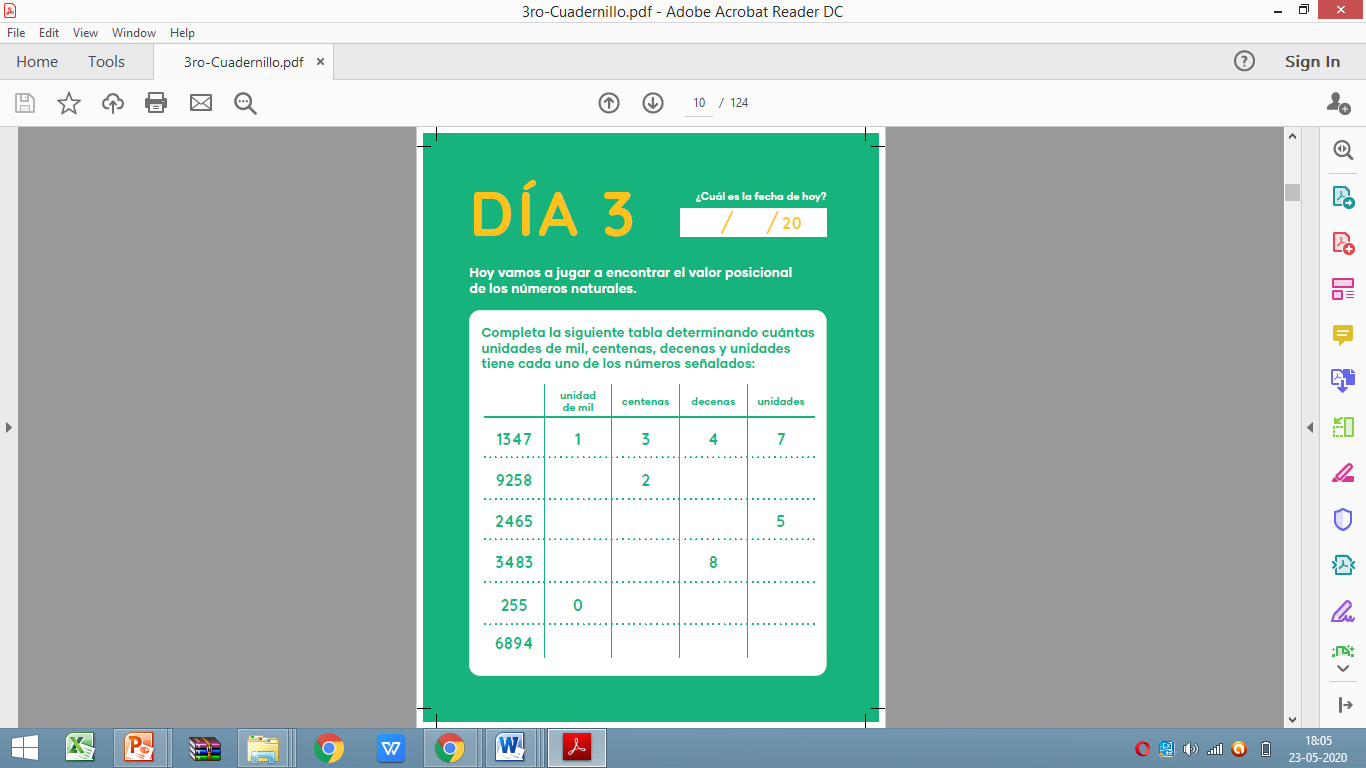 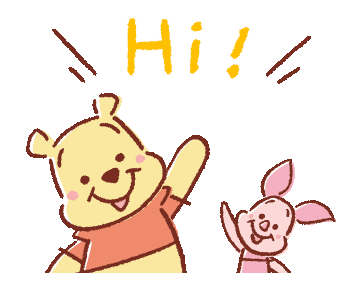 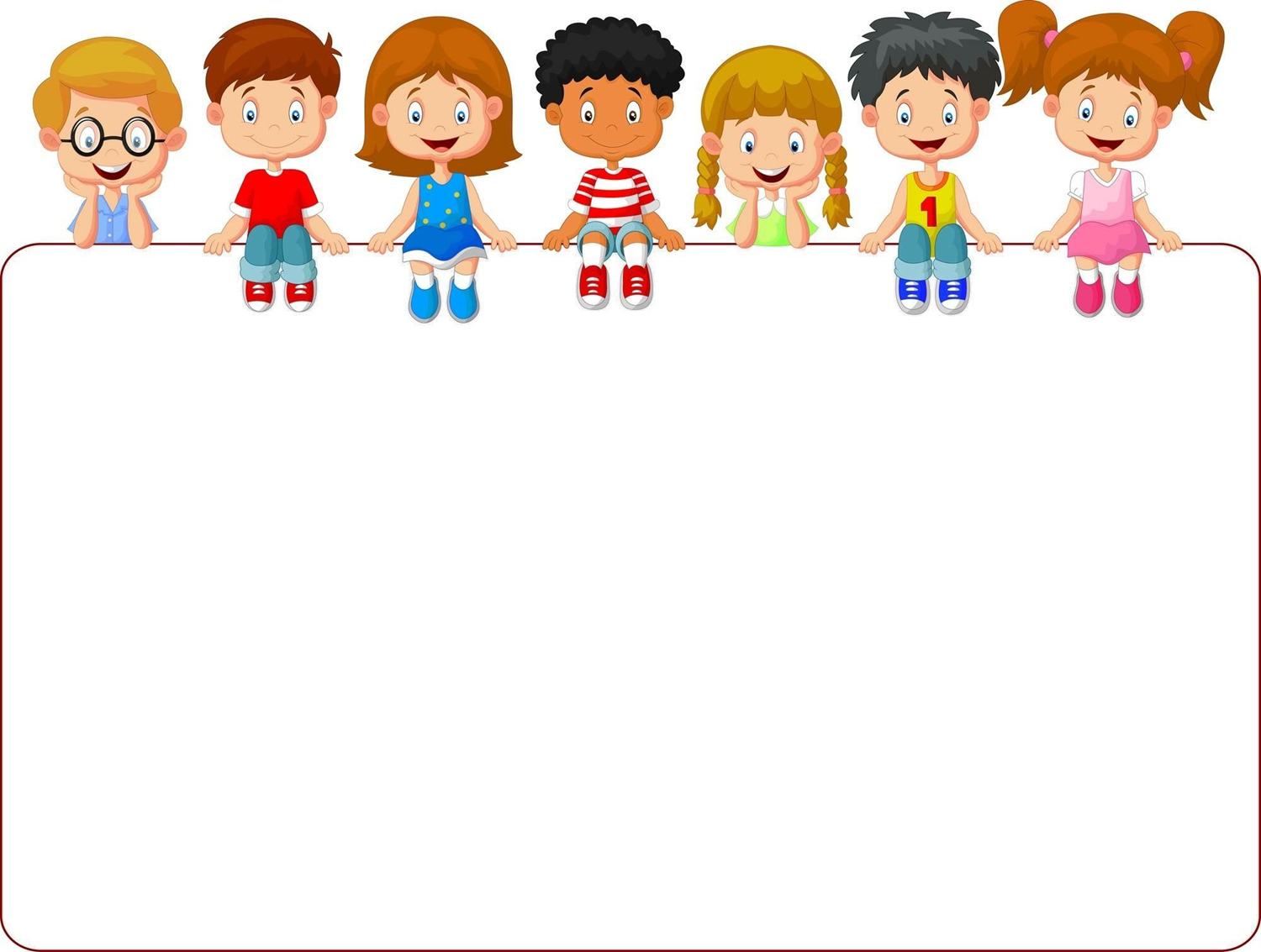 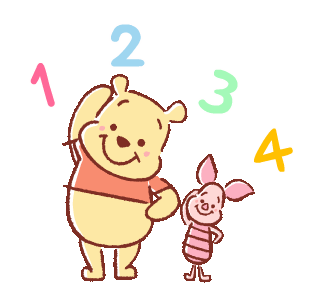 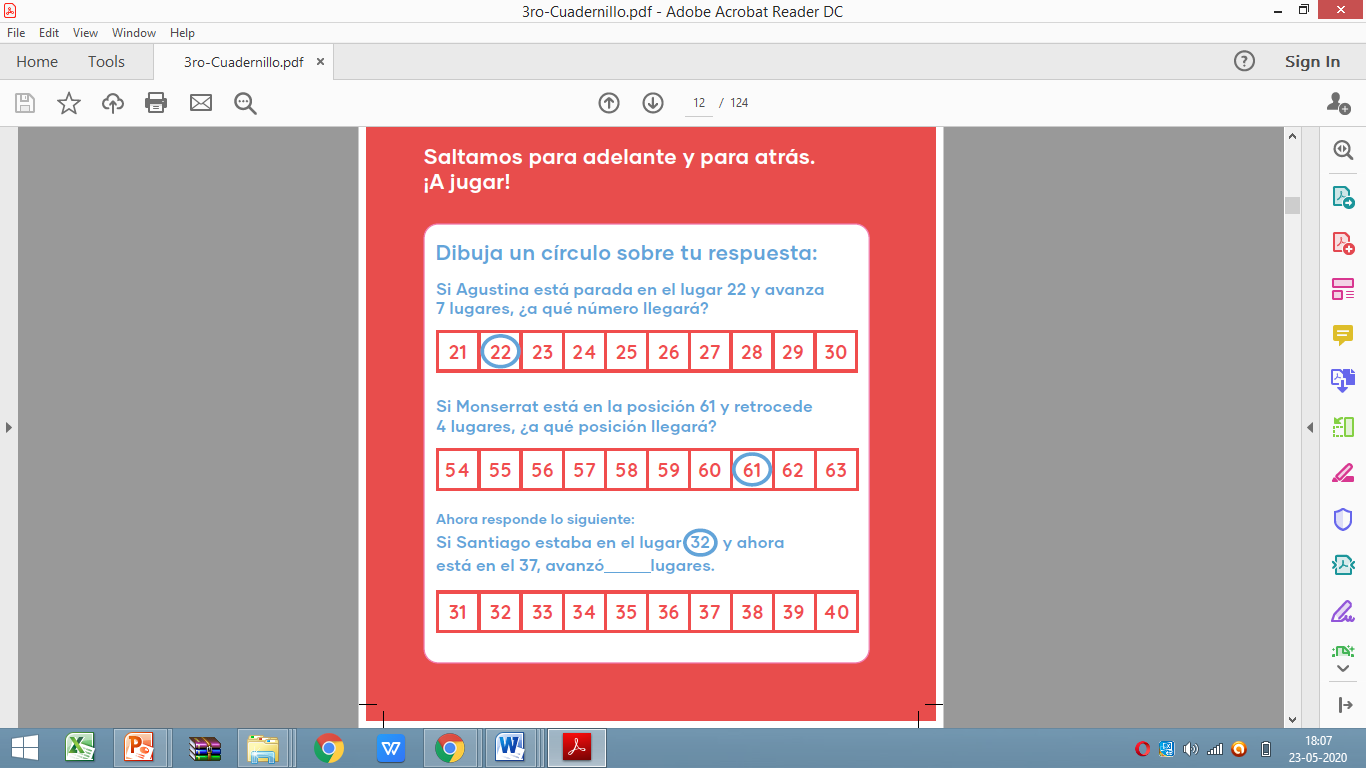 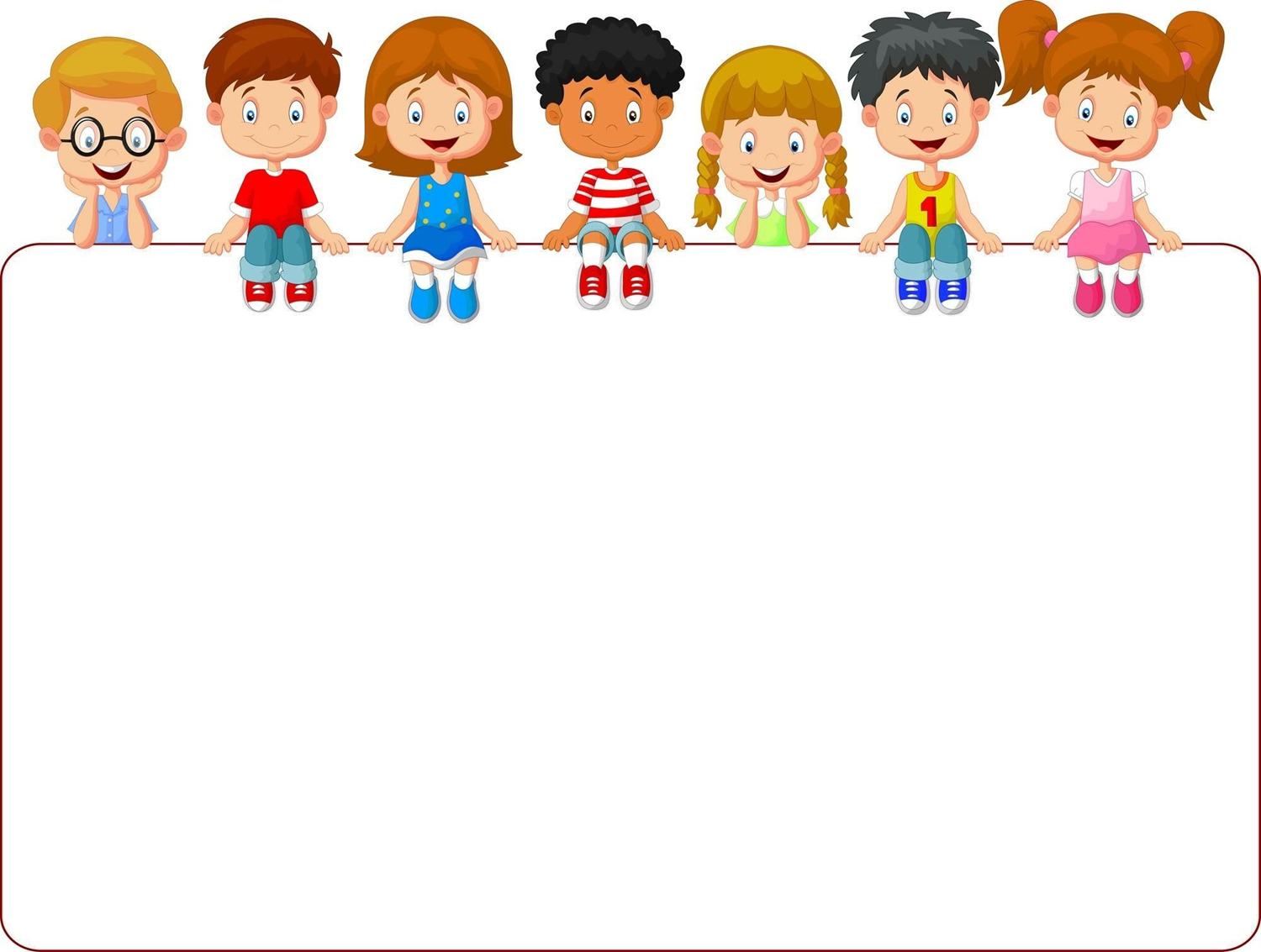 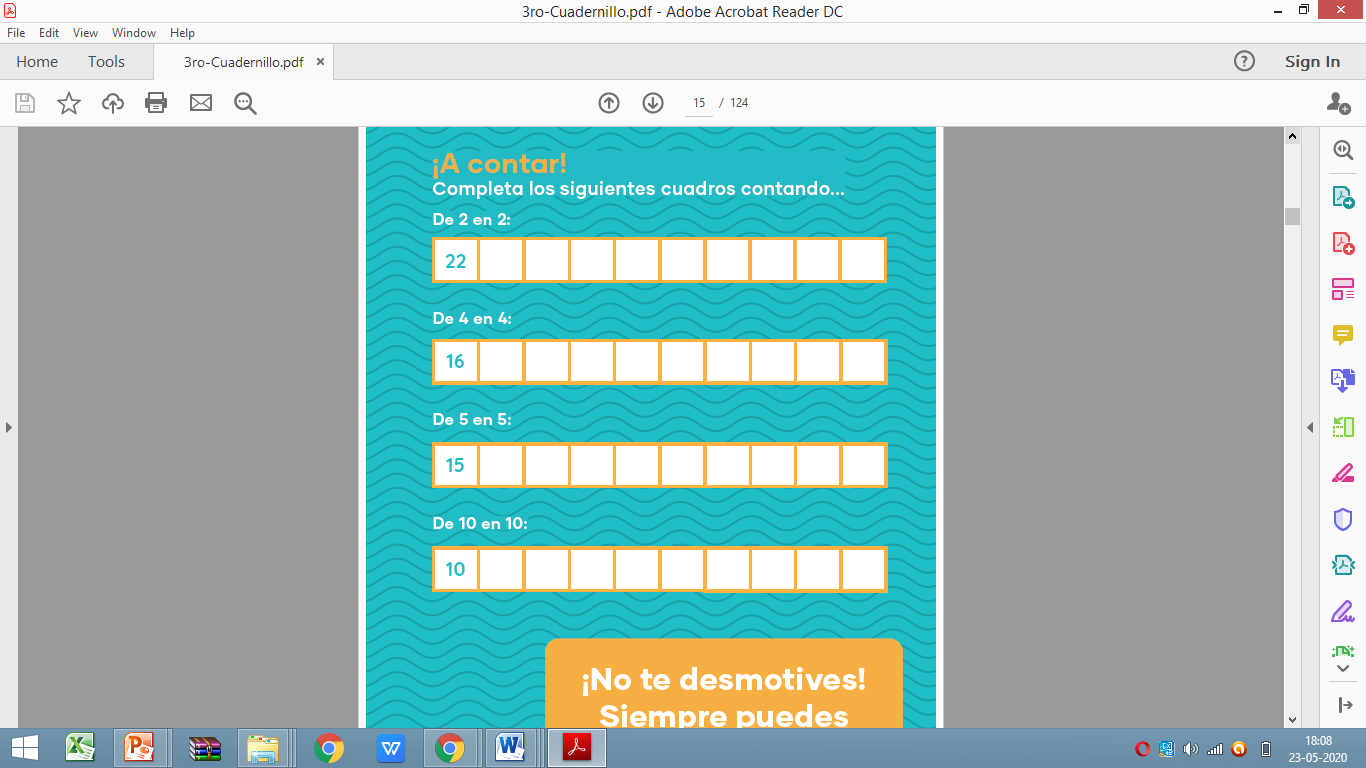 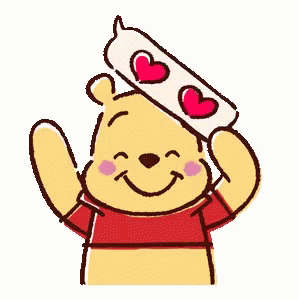 Envía una foto de este ticket respondido (puedes responder lo en tu cuaderno) al correo: constanza.barrios@colegio-jenpiaget.cl o al celular: +56945834458
Ticket de salida
NOMBRE DEL ESTUDIANTE: ____________________________
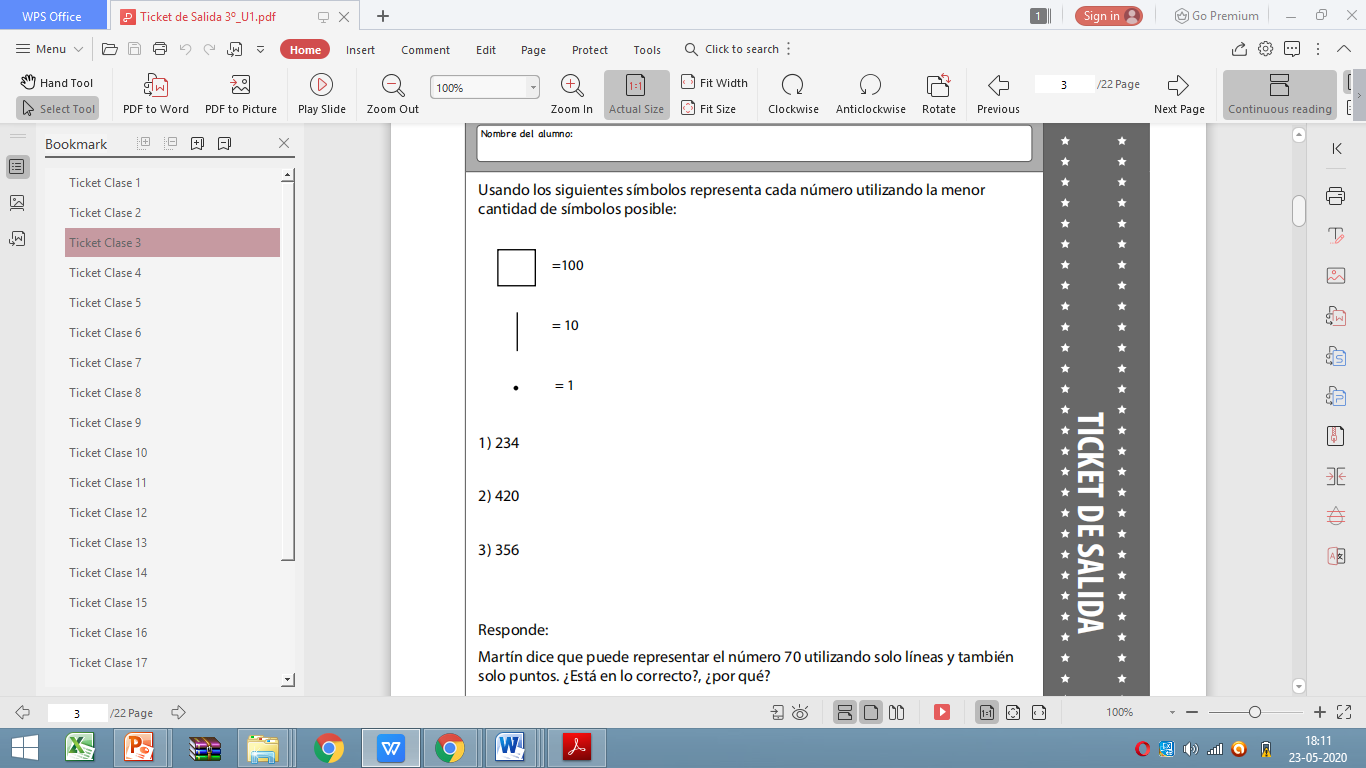 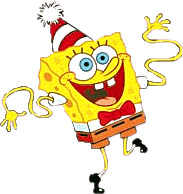 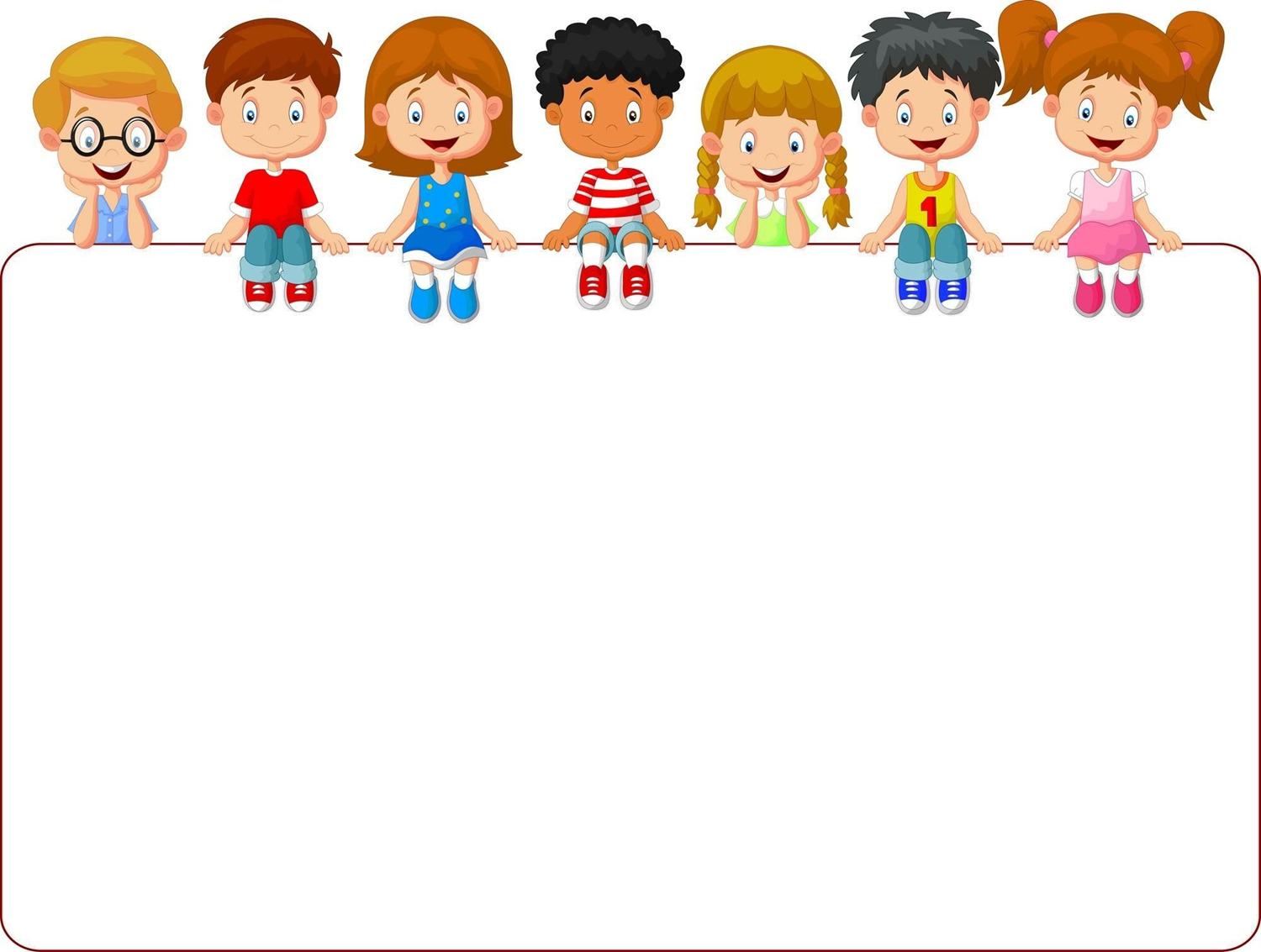 Responde la siguiente evaluación formativa haciendo clic en el siguiente link
https://docs.google.com/forms/d/1HbmRSu5fyPAx-lzbY9XC2gPuY9PwW_OT7rJNDPovggM/edit
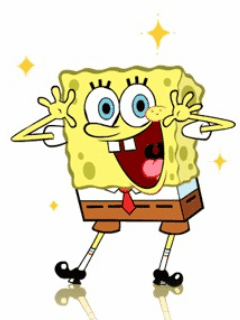